What qualities did the Messiah need?
I am successful if:
I can explain why the Jewish people wanted a Messiah;
I know what the Old Testament said the Messiah would be like;
I can show the qualities the Jewish people were looking for in a poster.
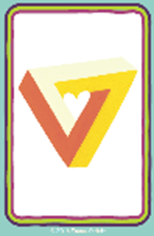 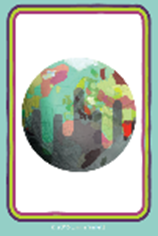 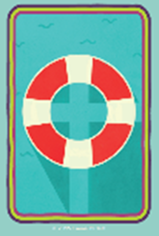 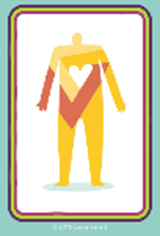 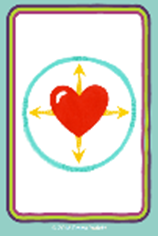 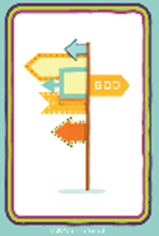 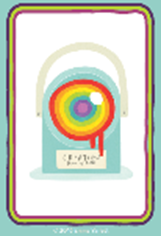 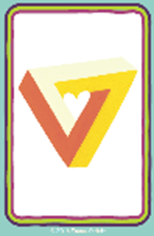 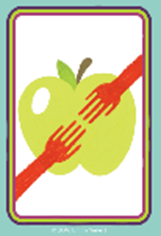 The Jewish people been taken into exile and the city of Jerusalem and the Temple had been destroyed.
When they returned home it didn’t feel like home. They were still ruled by people from other countries. They hoped a Messiah would come and free them.
What qualities do you think the Messiah should have? Write them down and explain why they need that quality.
The prophets described this rescuer or Messiah.

Read the prophecies carefully.
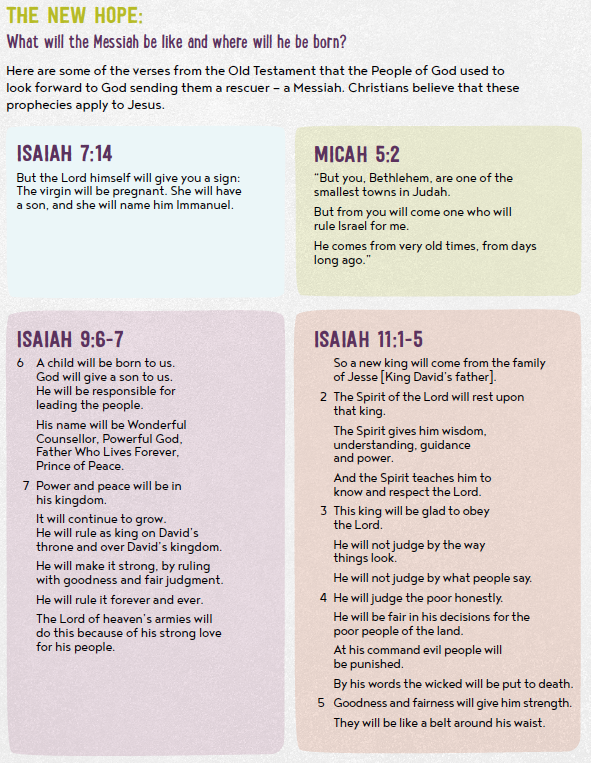 [Speaker Notes: If you want to read the pasages in full and do not have access to a Bible at home please follow the link: https://www.biblegateway.com/
The translation we use in School is the Good News Version]
Read the summary information.
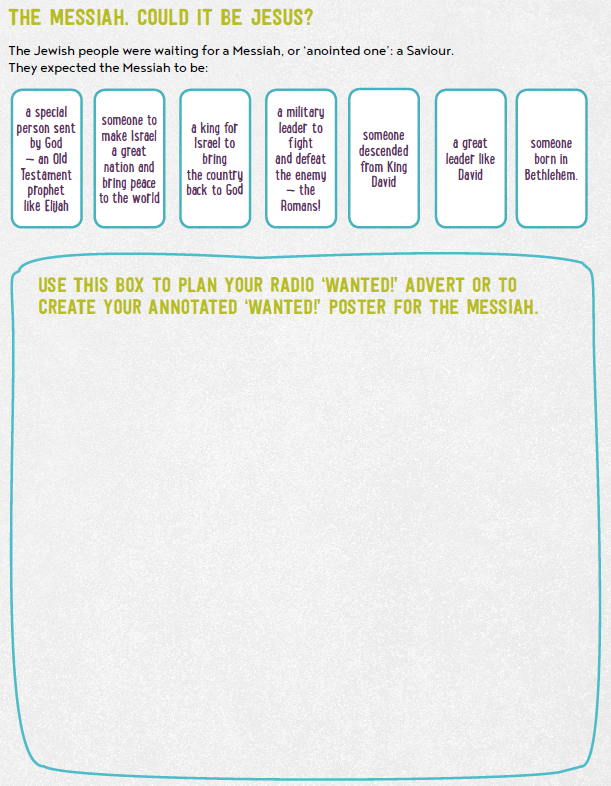 Create a wanted poster for the Messiah using the information you have read.
What qualities did the Messiah need?
I am successful if:
I can explain why the Jewish people wanted a Messiah;
I know what the Old Testament said the Messiah would be like;
I can show the qualities the Jewish people were looking for in a poster.